Biopsychology and Neuroscience
How does the Brain Work?The Physical Basis of Mind and Behavior
What is biology and what does it have to do with psychology?NATURE V. NURTURE
Nature v. Nurture
Bio-psychology: intersection of biology, behavior, and mental processes.Neuroscience: collaboration between bio-psychologists, biologists, computer scientists, chemists, neurologists, linguists.  Anyone interested in the connection between brain and mind.
THE BRAIN
- Grapefruit sized- 3 lbs- 100 billion nerve cells
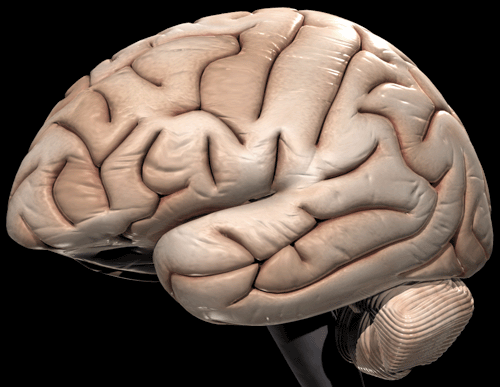 *Uses nerve circuitry * Regulates all body functions, control behavior, generate emotions and desires and process experiences. What does this have to do with psychology?
The brain has circuits capable of producing emotions, motives and insights. Biology motivates all human sensation and perception, learning and memory, passion and pain, reason and madness.
How are Genes and Behavior Linked?
Humans have innate abilities.  Programmed for language, social interaction and self-preservation.
How did these abilities come to us?EvolutionChange has favored large brains suited to language, problem solving and interaction.
Evolution can make sense of things that seem arbitrary.  Example:  Phobias almost always involve things that signaled danger to ancestors.
Inheriting GenesGenes encode information that can become your traits.Genetic code is similar to a CD which has music or pictures on it.
Unique combination of traits:Hair color, weight, height, facial features.Temperament and behavior patterns.
Genotype: genetic pattern that makes you different.Phenotype: Physical structure
Every cell nucleus in the body carries complete set of instructions for building the organism.Humans have 23 pairs of chromosomes.  Each has a chain of DNA.
Genes are words that make up instruction manual.  Humans have approximately 30,000 genes.  Genes live on 46 chromosomes – arranged in 23 pairs.
What does this have to do with psychology?Genes influence psychological characteristics and physical traits.
Homework:What if you could choose the genes in your children?1. Agree or disagree with developing such technology2. Choose 3 genes you would pick for your child3. Draw your genetically “perfect” child